Recent developments of EU environmental law
Dr. Mariolina Eliantonio, LL.M.
Maastricht University
1
1
Administrative act is a measure of individual scope taken by an EU institution.
1
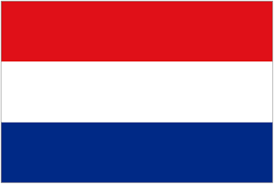 Postponment of deadline for attaining certain air quality targets
Commission Decision (agreeing with NL request)
Request for internal review
Commision Decision is NOT an administrative act
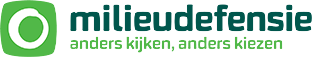 1
Ruling of the General Court
1
… if the provisions of the agreement are unconditional and sufficiently precise
… if the measure was intended to implement a particular obligation stemming from the agreement (Nakajima)
1
ECJ =
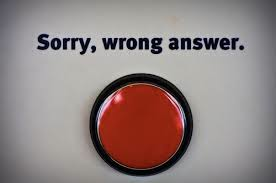 1
… if the provisions of the agreement are unconditional and sufficiently precise
… if the measure was intended to implement a particular obligation stemming from the agreement (Nakajima)
Only applicable in special circumstances (i.e. WTO)
In this case:
- No direct reference to Aarhus Convention 
- Margin of discretion
1
… if the provisions of the agreement are unconditional and sufficiently precise
Art. 9(3) no direct effect because need for implementing measures
The compatibility of Aarhus Regulation cannot be checked by the Court of Justice
[Speaker Notes: It seems to continue to narrow down the concept of EU law implementing international obligations to a degree where it is hard to see where this exception should ever apply. If the Aarhus Regulation does not implement the Aarhus Convention, what does it do then? Of course, Article 9 (3) of the Aarhus Convention leaves discretion and part of its implementation lies ‘primarily’ within the scope of Member State law. But there are obviously also implementing competences that the EU exercises, secondary legislation that is being put in place. So why should it be an all-or-nothing choice, i.e. why should there be no review at all for EU legislation if there is joint implementation of such international environmental obligations along the respective lines of competences of the EU and the Member States]
[Speaker Notes: It seems to continue to narrow down the concept of EU law implementing international obligations to a degree where it is hard to see where this exception should ever apply. If the Aarhus Regulation does not implement the Aarhus Convention, what does it do then? Of course, Article 9 (3) of the Aarhus Convention leaves discretion and part of its implementation lies ‘primarily’ within the scope of Member State law. But there are obviously also implementing competences that the EU exercises, secondary legislation that is being put in place. So why should it be an all-or-nothing choice, i.e. why should there be no review at all for EU legislation if there is joint implementation of such international environmental obligations along the respective lines of competences of the EU and the Member States]
2
New proposal for a Directive on Article 9(3)?
Proposal for a directive of the European Parliament and of the Council on access to justice in environmental matters, 24 October 2003.
Discussion within European Commission:
 Same directive?
 Soft law instruments?
 Infringement proceedings enough?
 New directive?
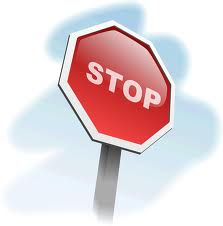 [Speaker Notes: The study undertaken to compare these options rightfully opts for a legislative option, considering that the ‘soft law’ option would leave the national differences intact and would not provide for any incentive for Member States to comply with the European case law, and that the infringement proceedings option is too time and resource consuming and the result does not ensure the necessary uniformity. Furthermore, none of these options are considered as ensuring a sufficient level of legal certainty and a level playing field of ENGOs throughout the EU]
2
3
Background
Art. 11 EIA Directive (cf. Art. 9(2) Aarhus Convention)
What constitutes a sufficient interest and impairment of a right shall be determined by the Member States, consistently with the objective of giving the public concerned wide access to justice.
Member States shall ensure that […] members of the public concerned:
(a) having a sufficient interest, or alternatively,
(b) maintaining the impairment of a right, where administrative procedural law of a Member State requires this as a precondition,
have access to a review procedure to challenge the substantive or procedural legality of decisions, acts or omissions subject to the public participation provisions of the Directive.
3
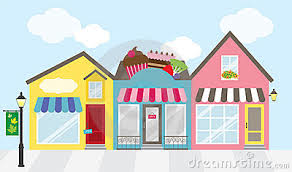 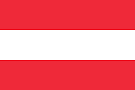 Ms. Gruber
EIA had not been carried out because of a negative screening decision
… which cannot be challenged by neighbours
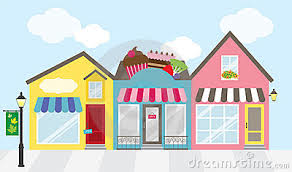 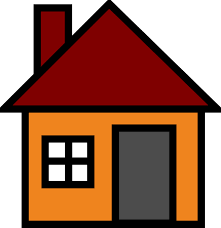 [Speaker Notes: Development consent decision was unlawful on the ground that an EIA should have been carried out

Neighbours are not parties to the proceedings in the process leading to the screening decision, therefore they also have no standing in court]
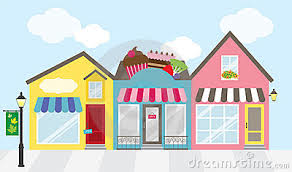 By not allowing neighbours to challenge a negative EIA screening decision, ‘wide access to justice’ for ‘public concerned’ is not ensured
Ms. Gruber
Ruling of the Court of Justice
- Member States are free to chose for an interest model or a right model…
- … but the rules have to be compatible with ‘wide access to justice’
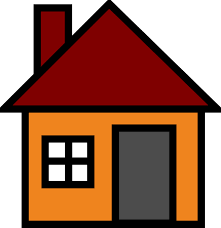 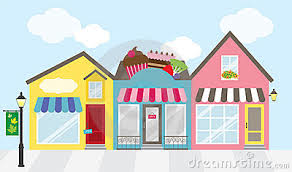 By not allowing neighbours to challenge a negative EIA screening decision, ‘wide access to justice’ for ‘public concerned’ is not ensured
Ms. Gruber
Ruling of the Court of Justice
… and this lack is not compensated by the possibility for neighbours to raise objections during the consent procedure (  EIA has a different purpose)
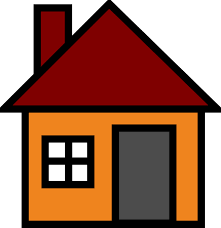 3
[Speaker Notes: It seems to continue to narrow down the concept of EU law implementing international obligations to a degree where it is hard to see where this exception should ever apply. If the Aarhus Regulation does not implement the Aarhus Convention, what does it do then? Of course, Article 9 (3) of the Aarhus Convention leaves discretion and part of its implementation lies ‘primarily’ within the scope of Member State law. But there are obviously also implementing competences that the EU exercises, secondary legislation that is being put in place. So why should it be an all-or-nothing choice, i.e. why should there be no review at all for EU legislation if there is joint implementation of such international environmental obligations along the respective lines of competences of the EU and the Member States]
Thank you for your attention!
Comments, questions, remarks and suggestions are welcome atm.eliantonio@maastrichtuniversity.nl
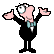